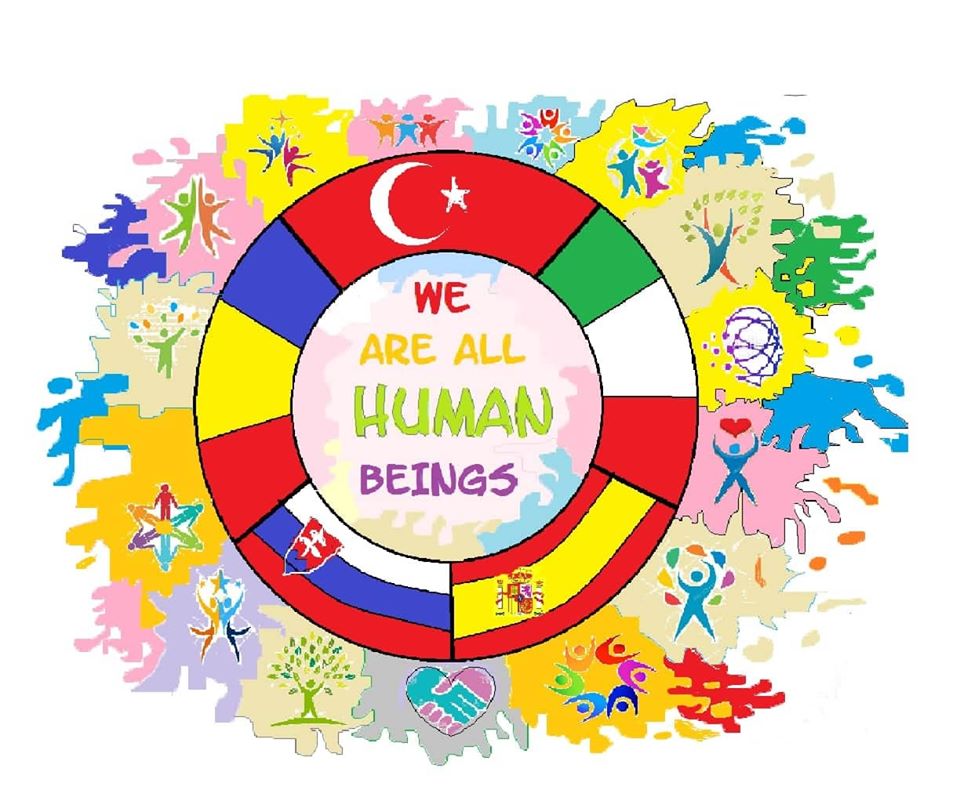 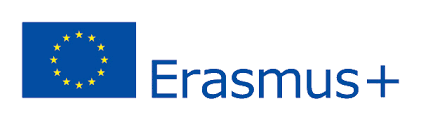 First day
Welcoming by the mayor of trnava
Celebrating of End of First World War
Interview with the war veterans who fought in Balkan wars
Second Day
Streets of Bratislava
Dunau
“Čumiľ”
Third day
Museum of slovak national uprising
Medals of slovak generals
Czech tank in banská bystrica
Fourth day
Concrentation camp in sereď
Train Vagon used to transport Jews
“We are all human beings”
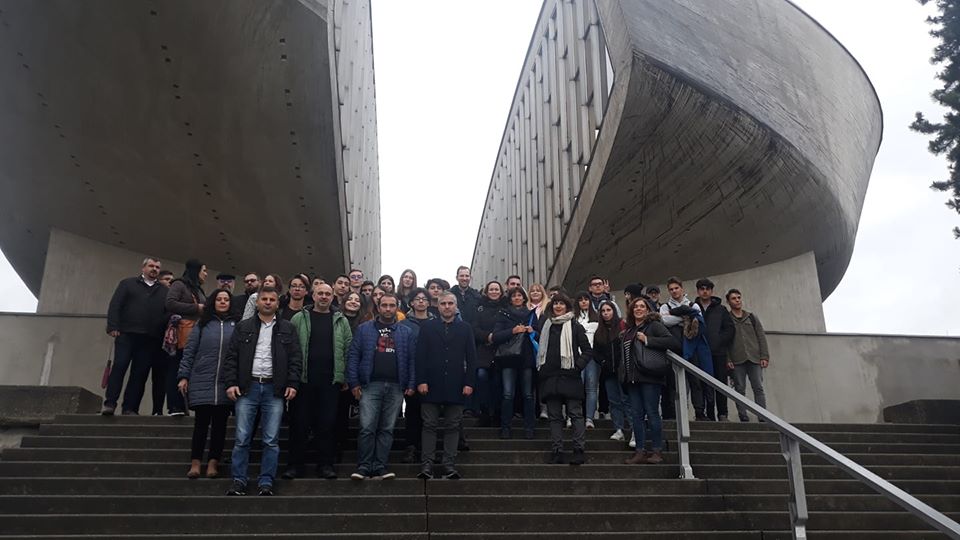 Thank you for the attentionİzlediğiniz için teşekkürlerMultumesc pentru atentieGracias por la atenciónGrazie per l'attenzioneĎakujem za pozornost